Муниципальное бюджетное дошкольное образовательное учреждение 
детский сад № 7 «Белоснежка» 
 Методический семинар 
   
                        Тема: «Детский фитнес – 
                           инновационный подход к здоровью»



                                                                  подготовил  воспитатель:  
                                                                               Панферова Елена Владимировна  
  Жердевка, 2018г.
Одним из главных современных инновационных преобразований в системе дошкольного образования является изменение содержания  физического развития и воспитания детей в соответствии с ФГОС: совершенствование системы оздоровительной работы по сохранению и укреплению физического и психического здоровья детей.       В соответствии с современными стандартами в нашем детском саду применяются инновационные технологии такие как:
Проблемно – игровые технологии
Детский фитнес
Технология проектной деятельности
Технологии формирования стремления к ЗОЖ
Комплексно – тематическое направление
Детский фитнес – это здоровье и развитие в сочетании с радостью детей, а также возможностью родителей видеть детей в движении -  здоровыми, умными и физически красивыми.
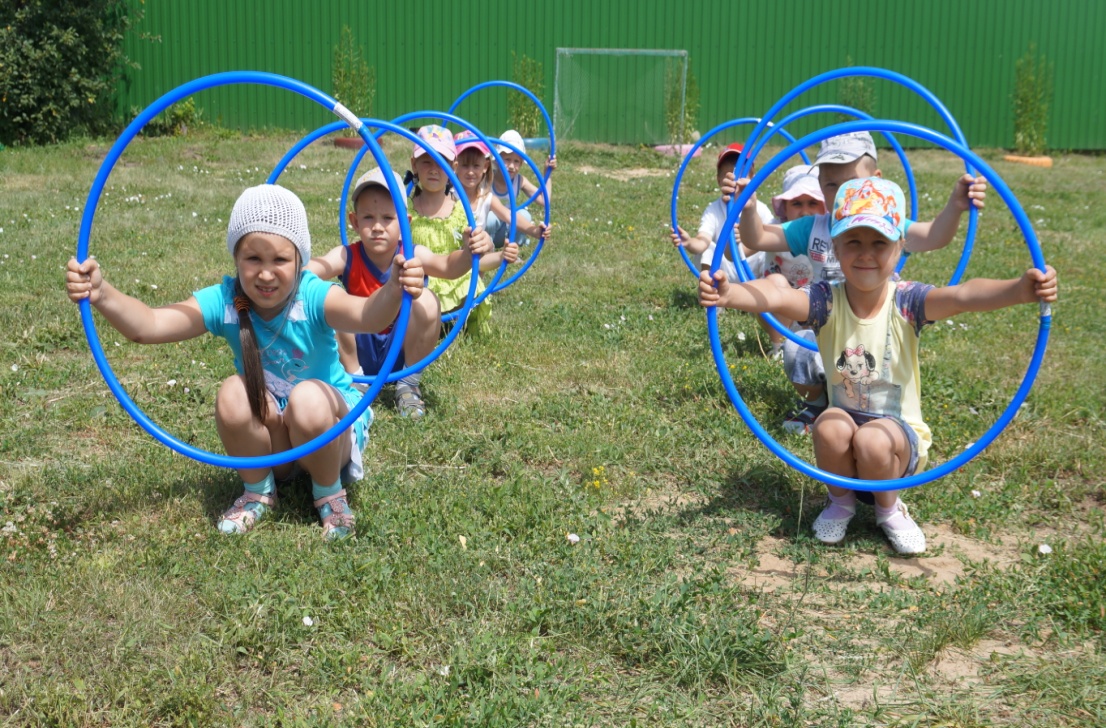 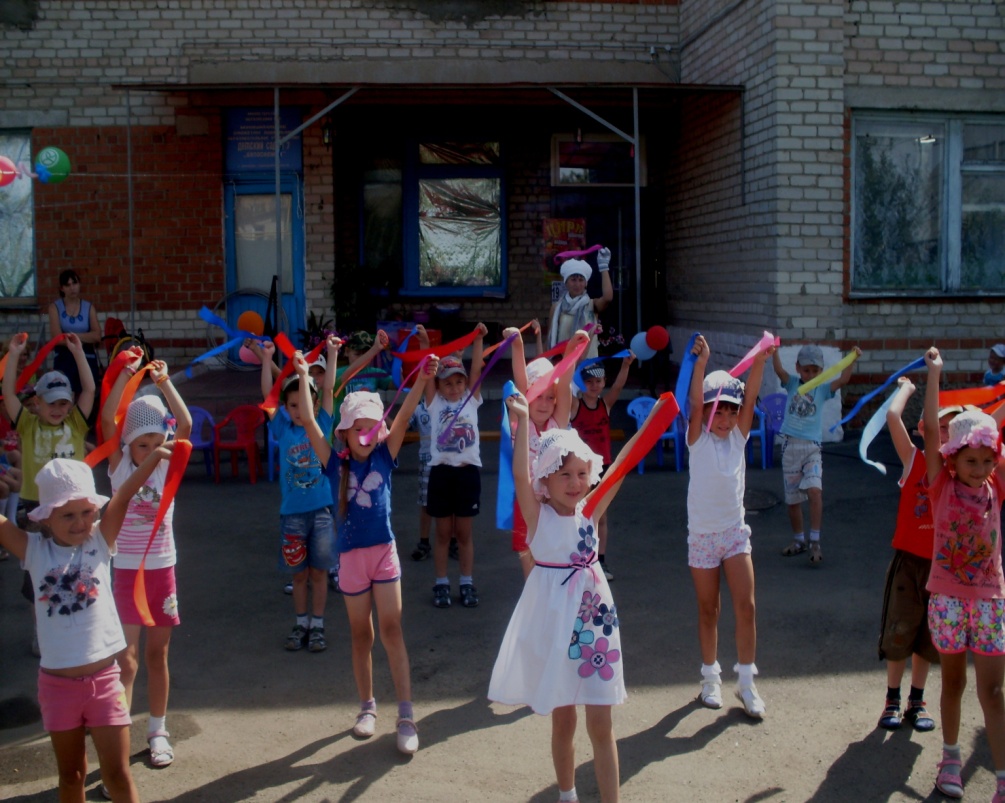 Задачи оздоровительного фитнеса для дошкольников:
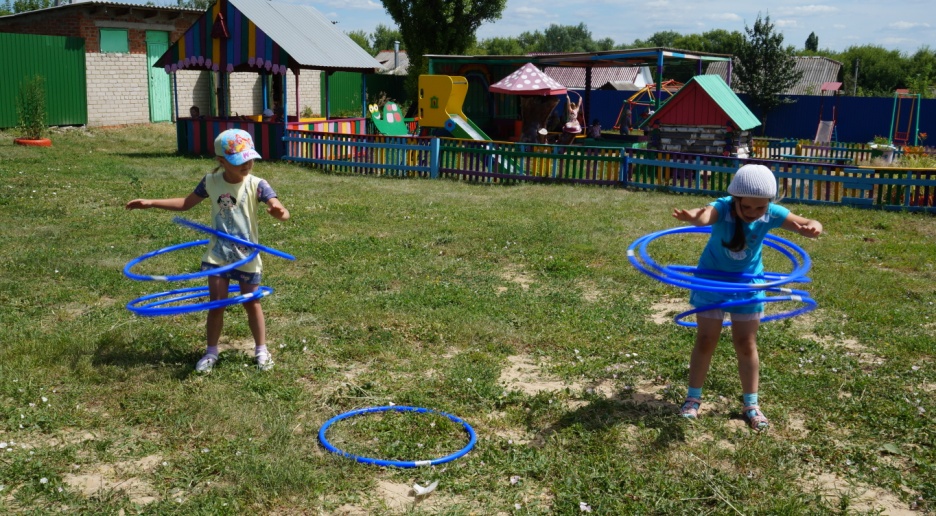 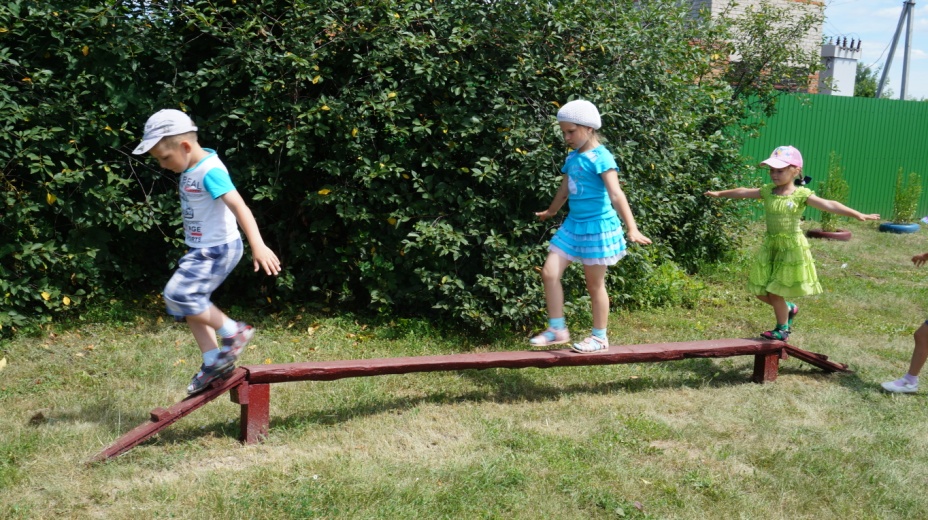 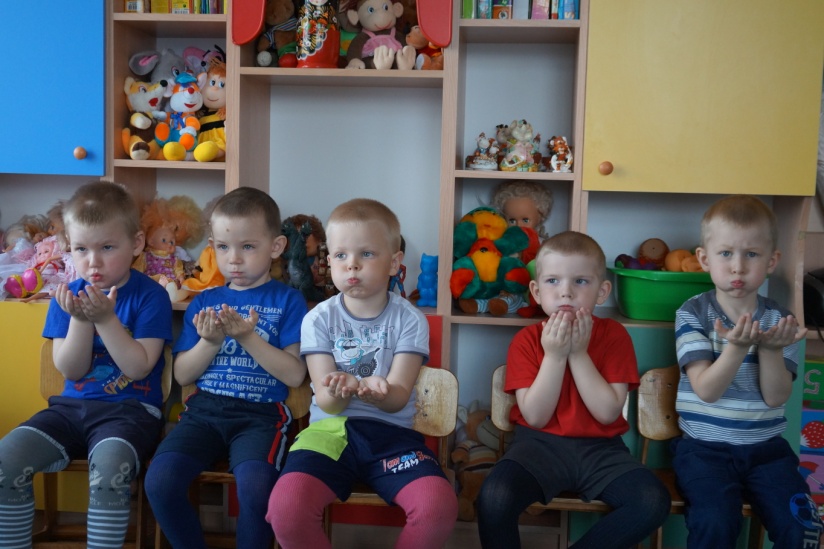 Тренажеры
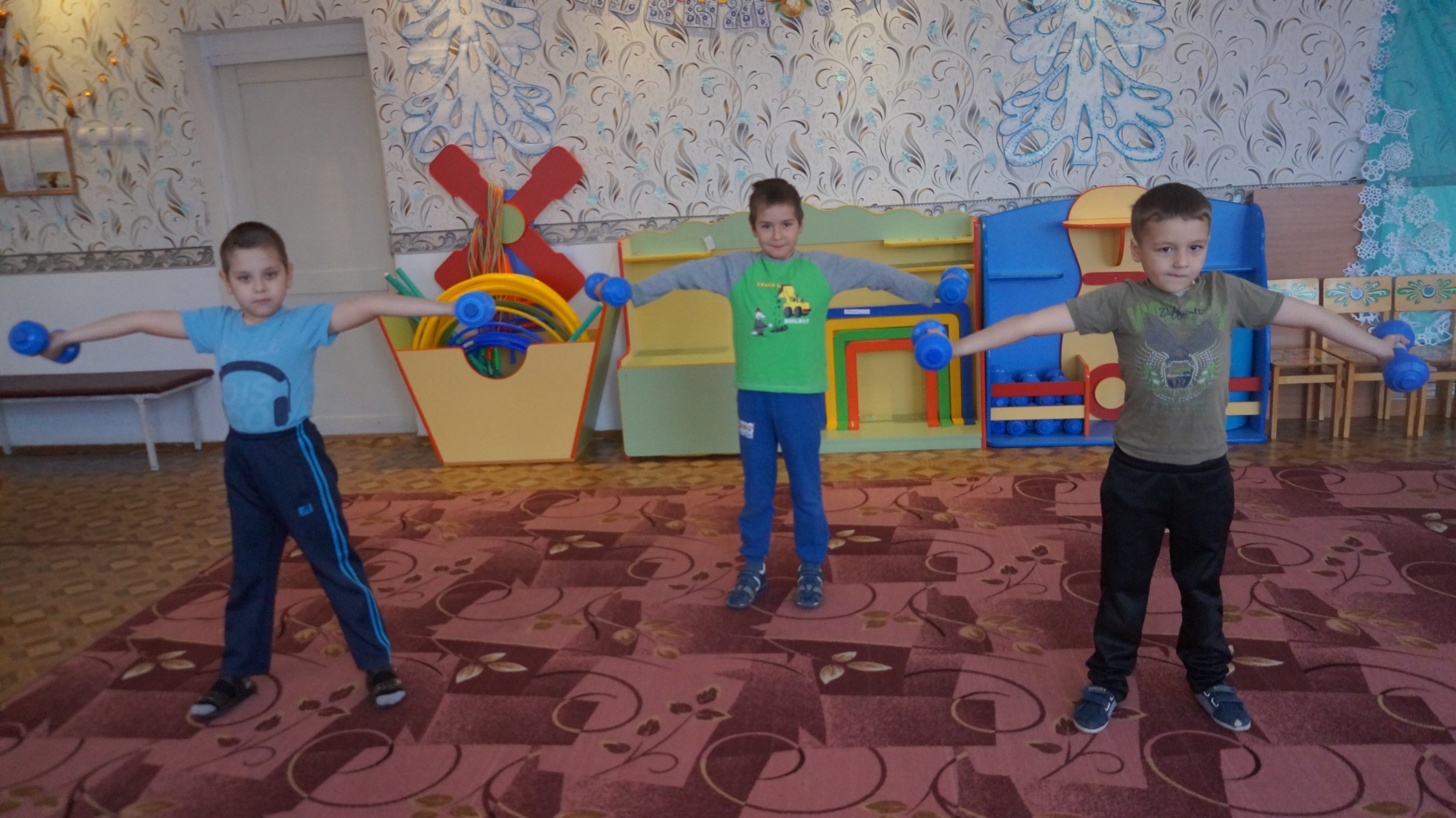 Фитбол - гимнастика
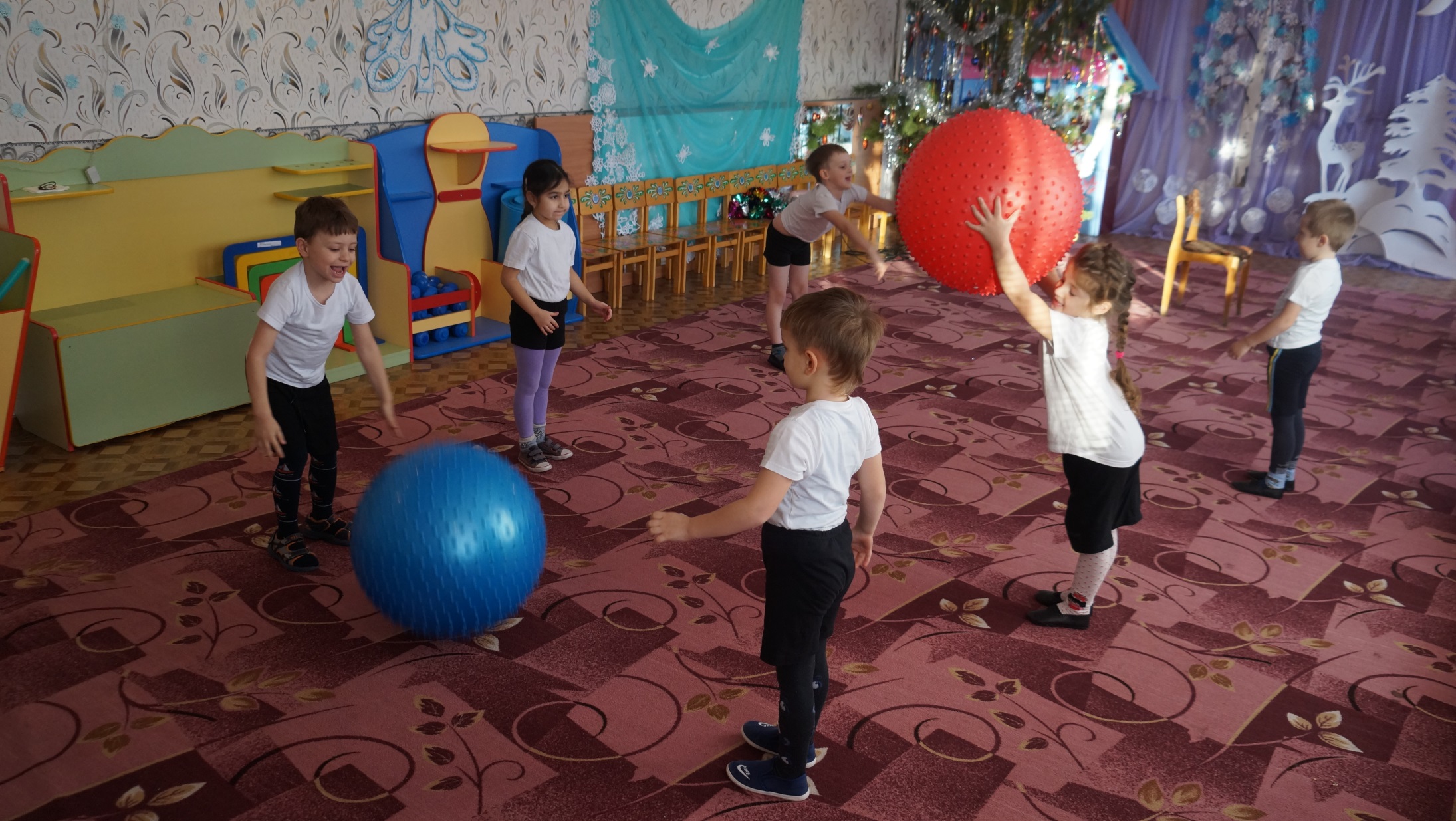 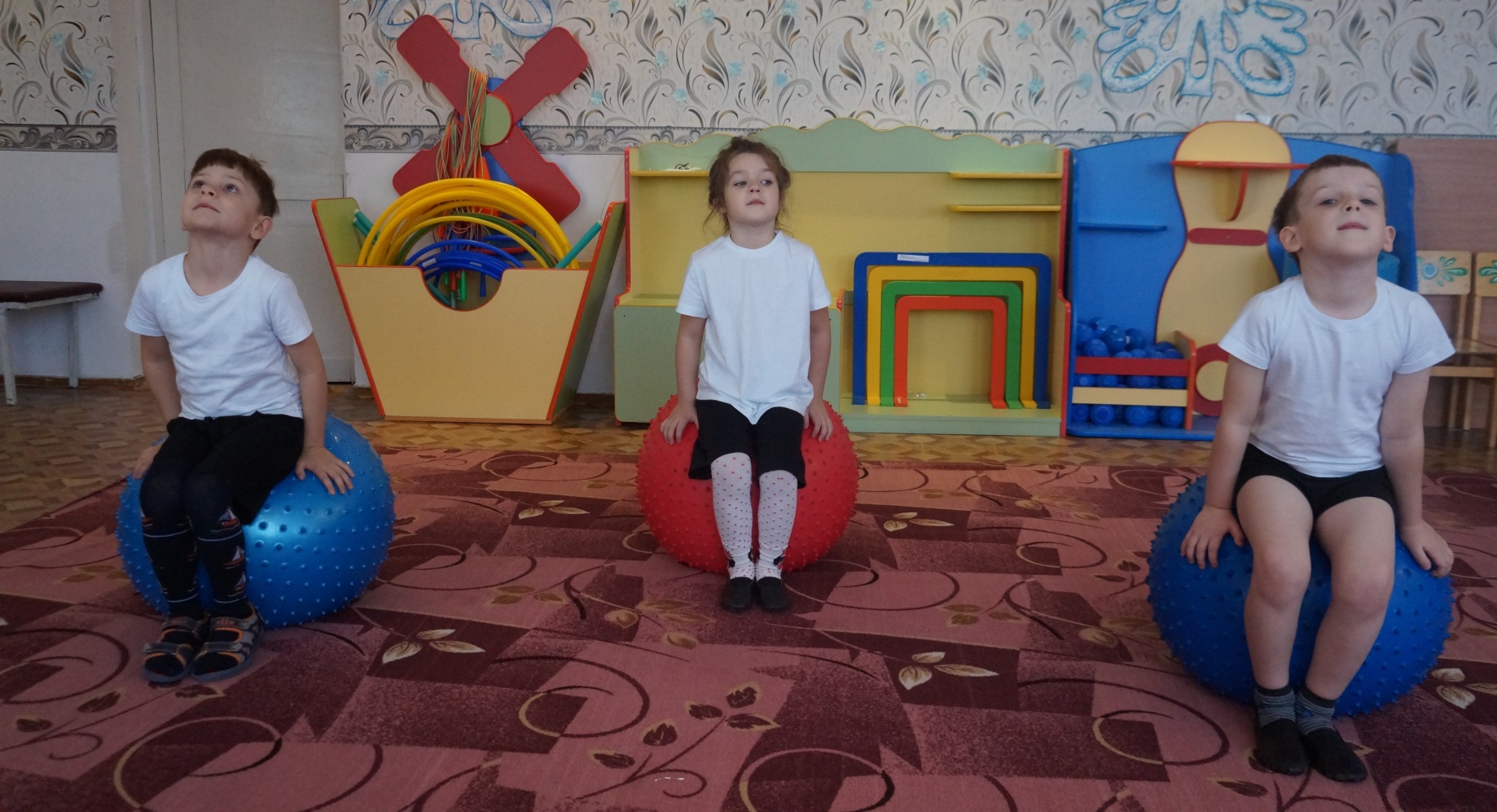 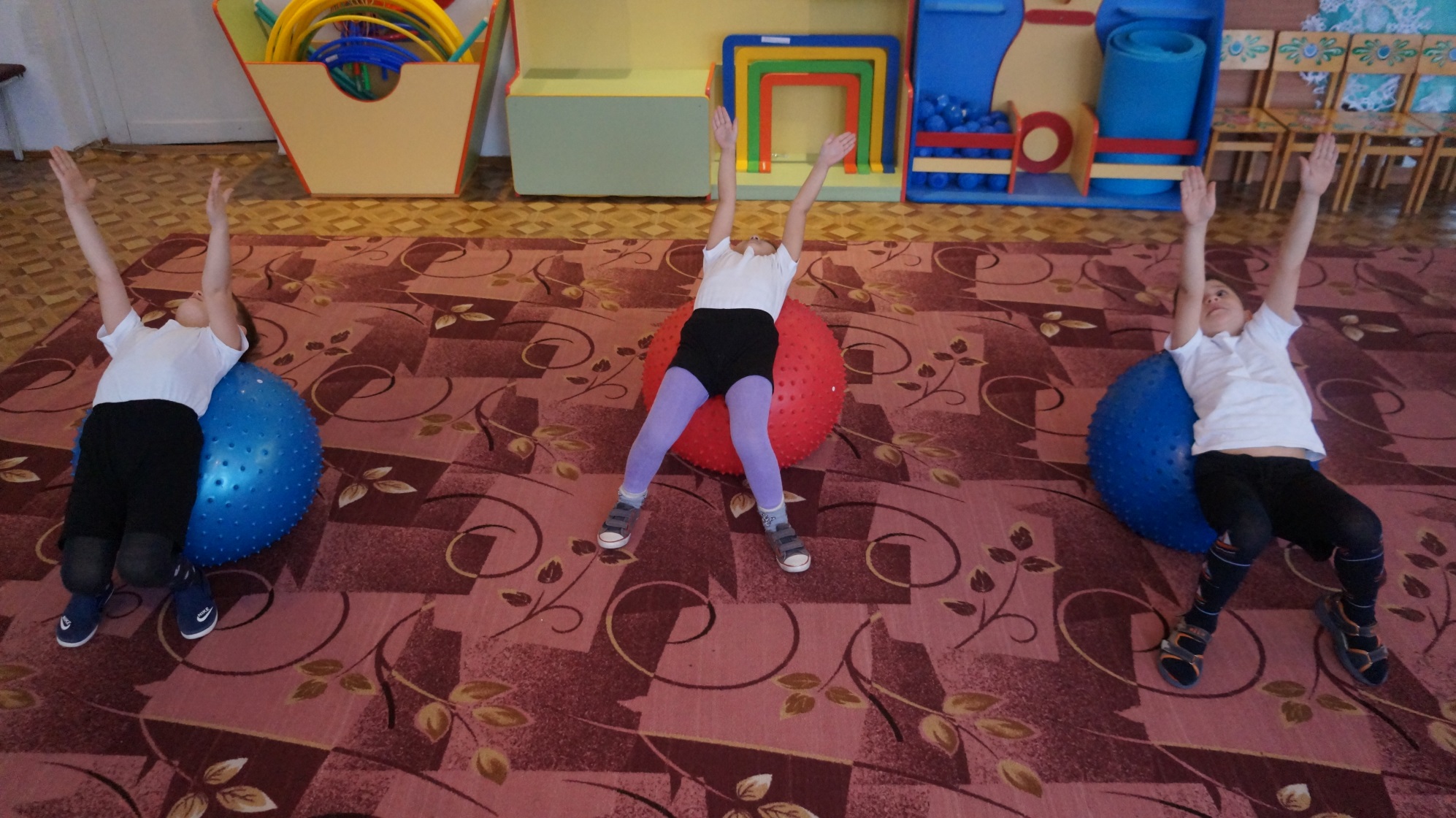 Пилатес
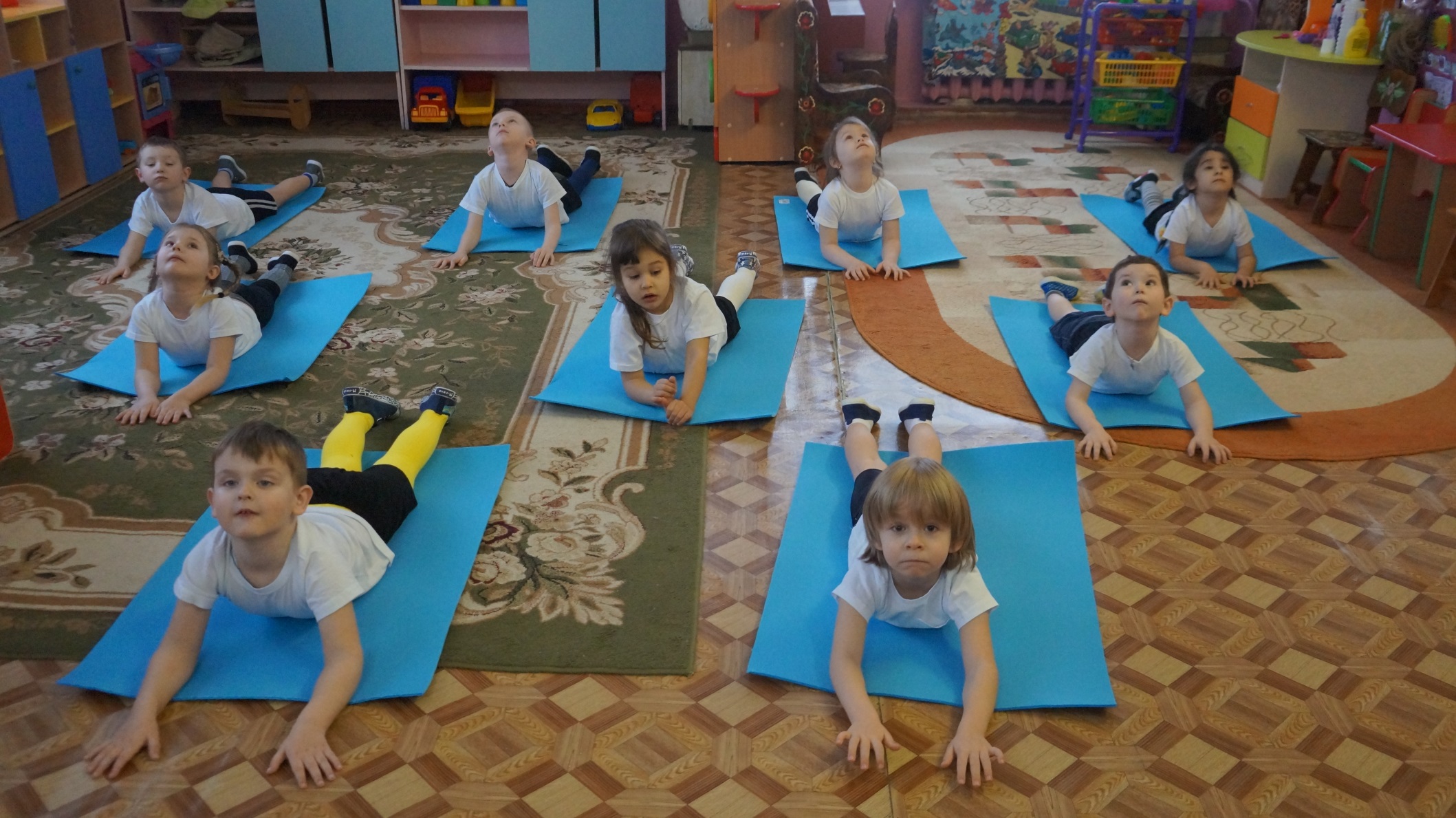 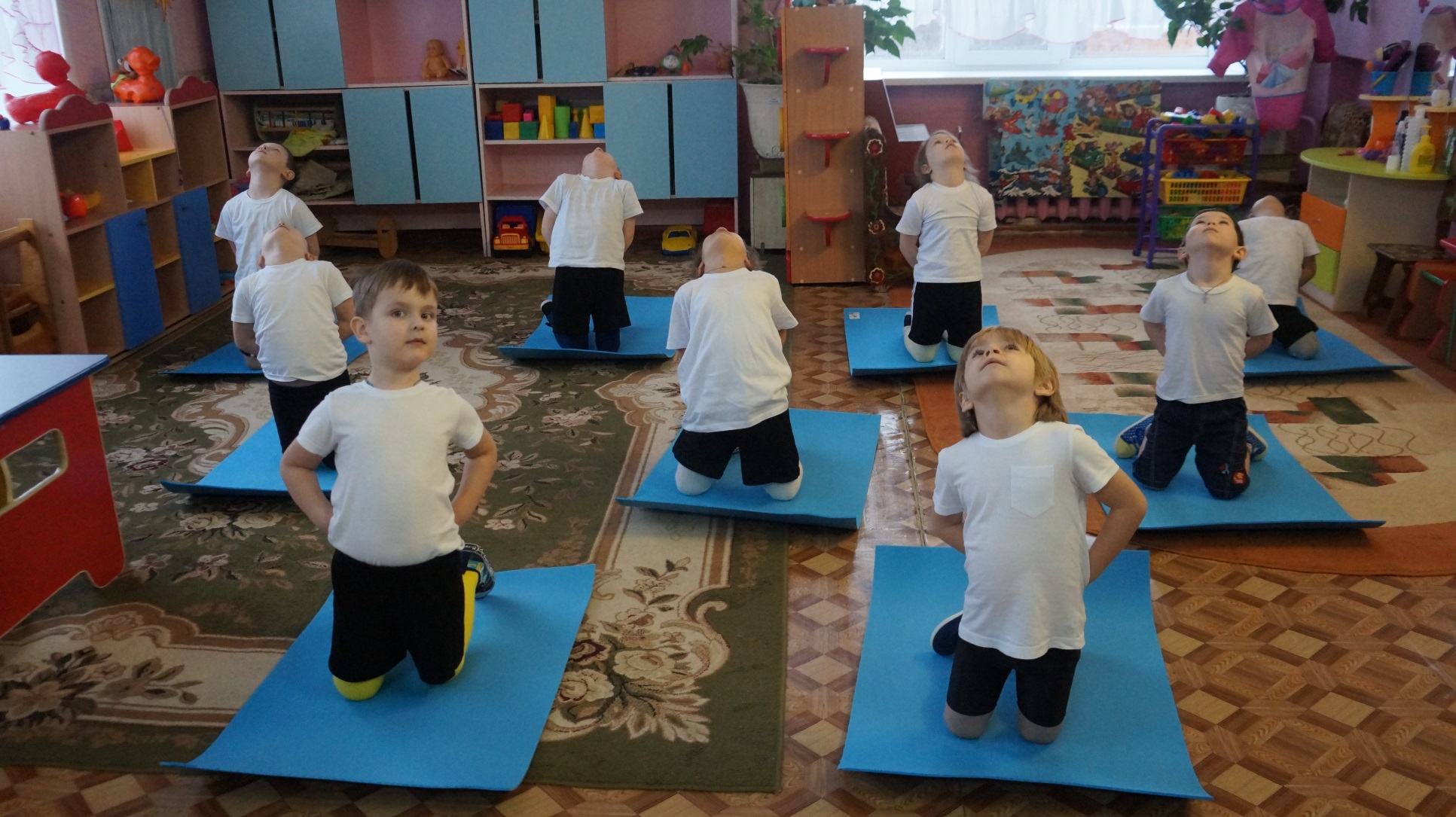 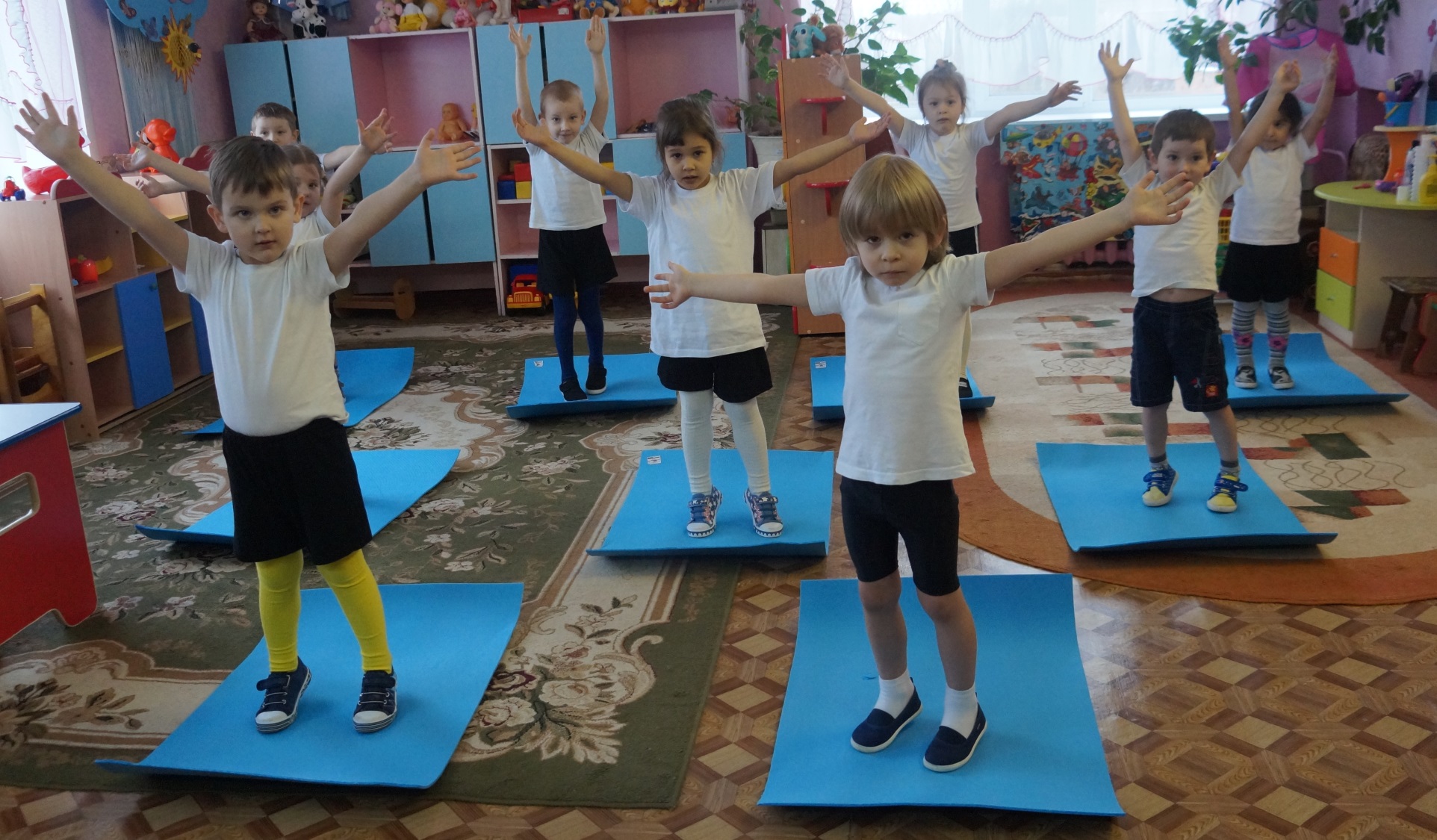 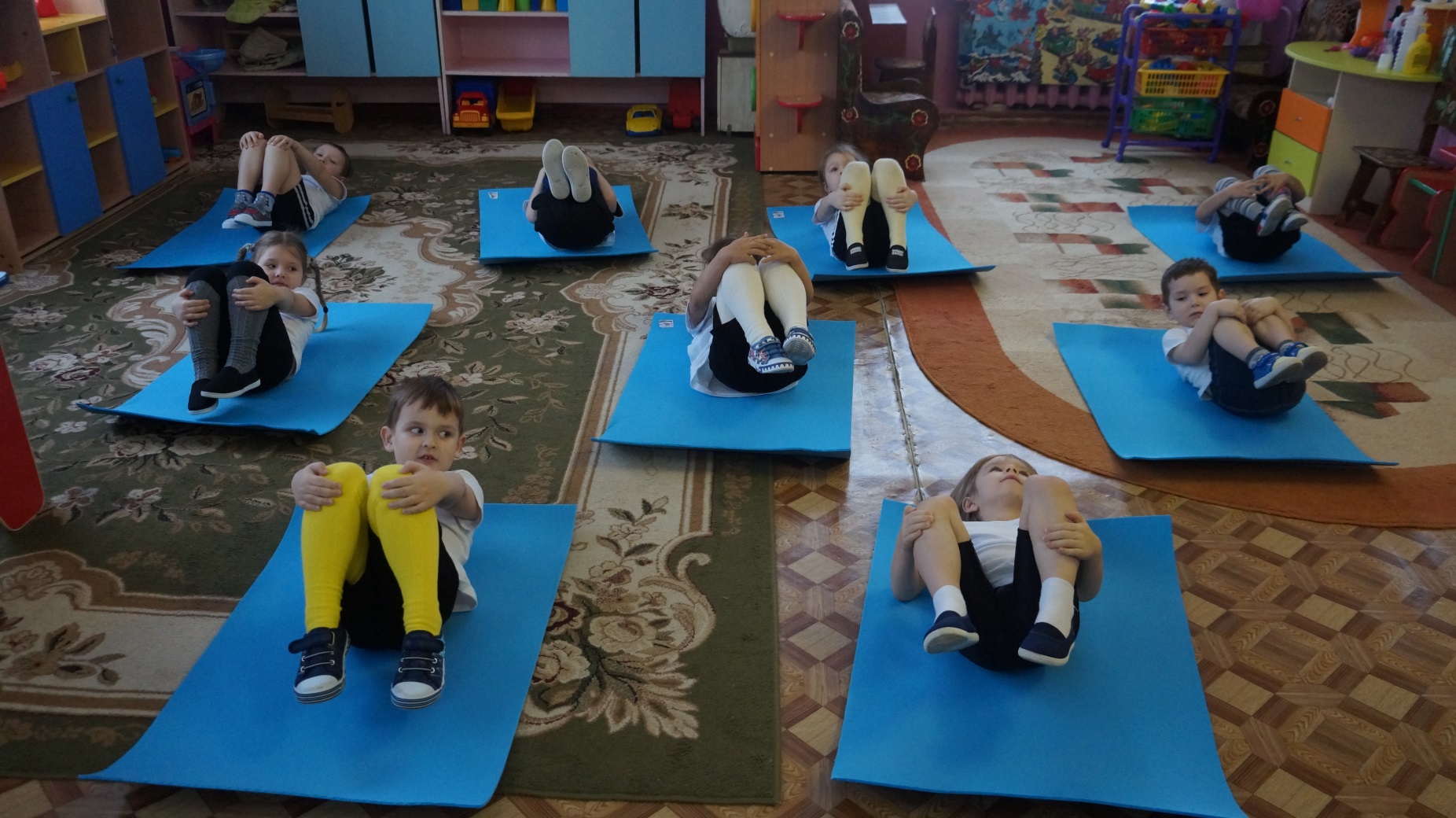 Черлидинг
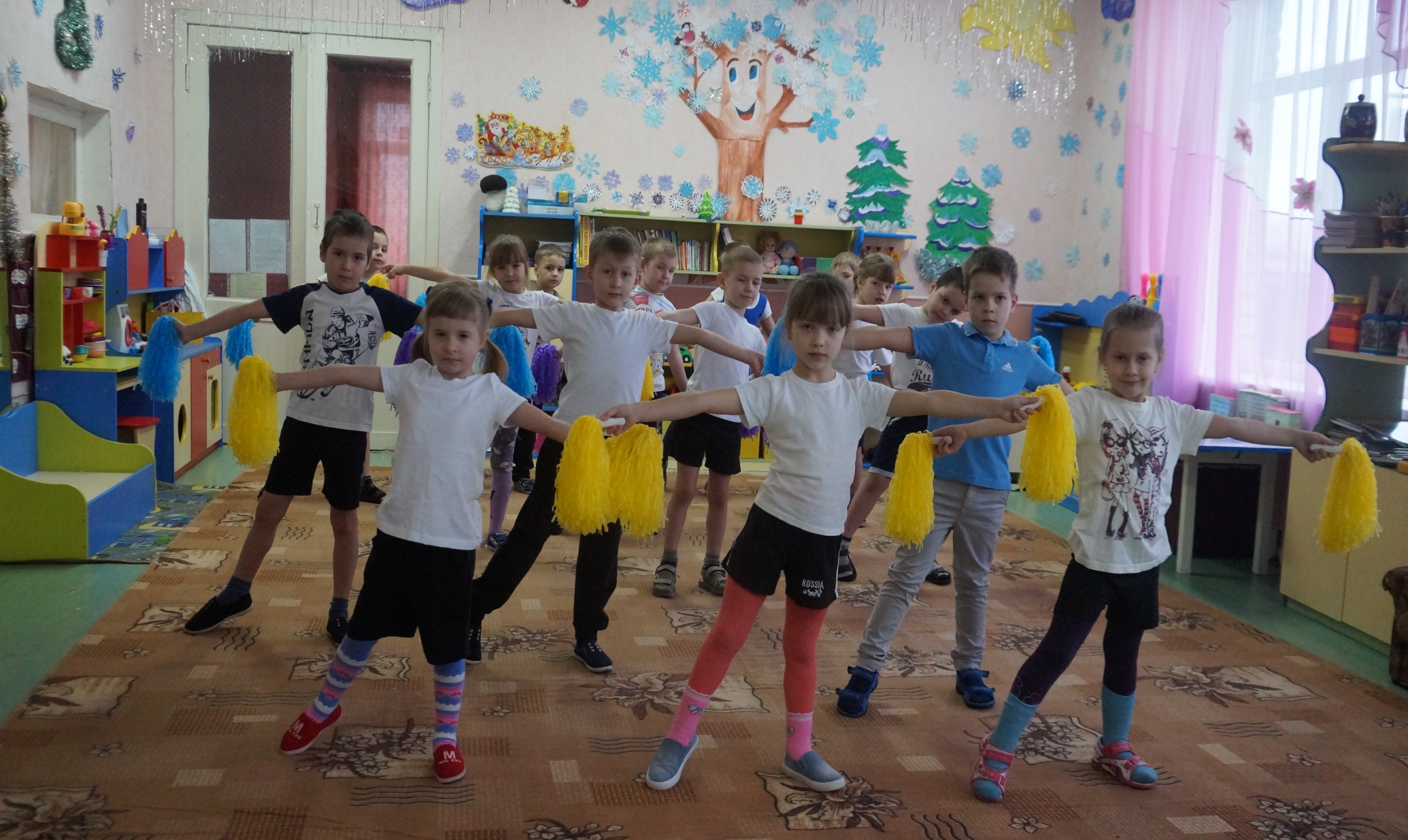 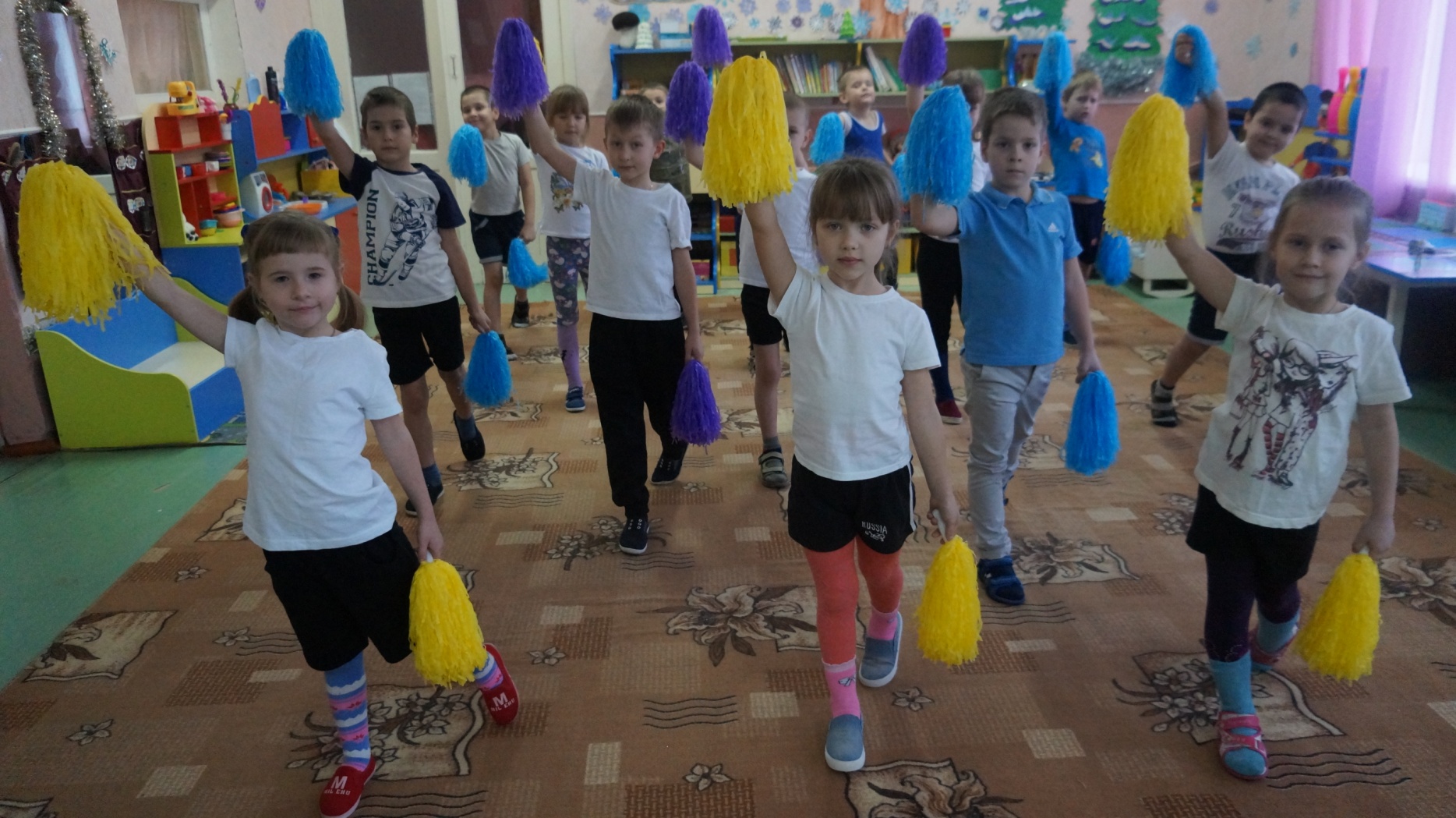 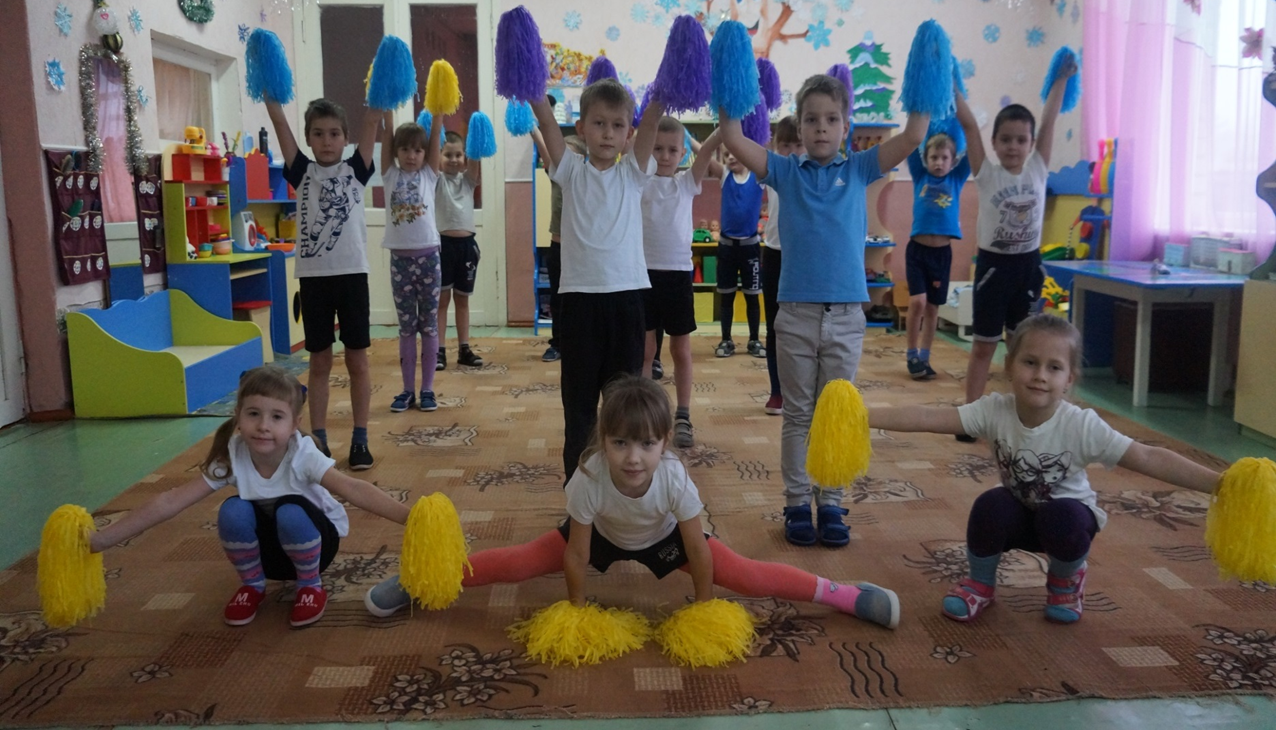 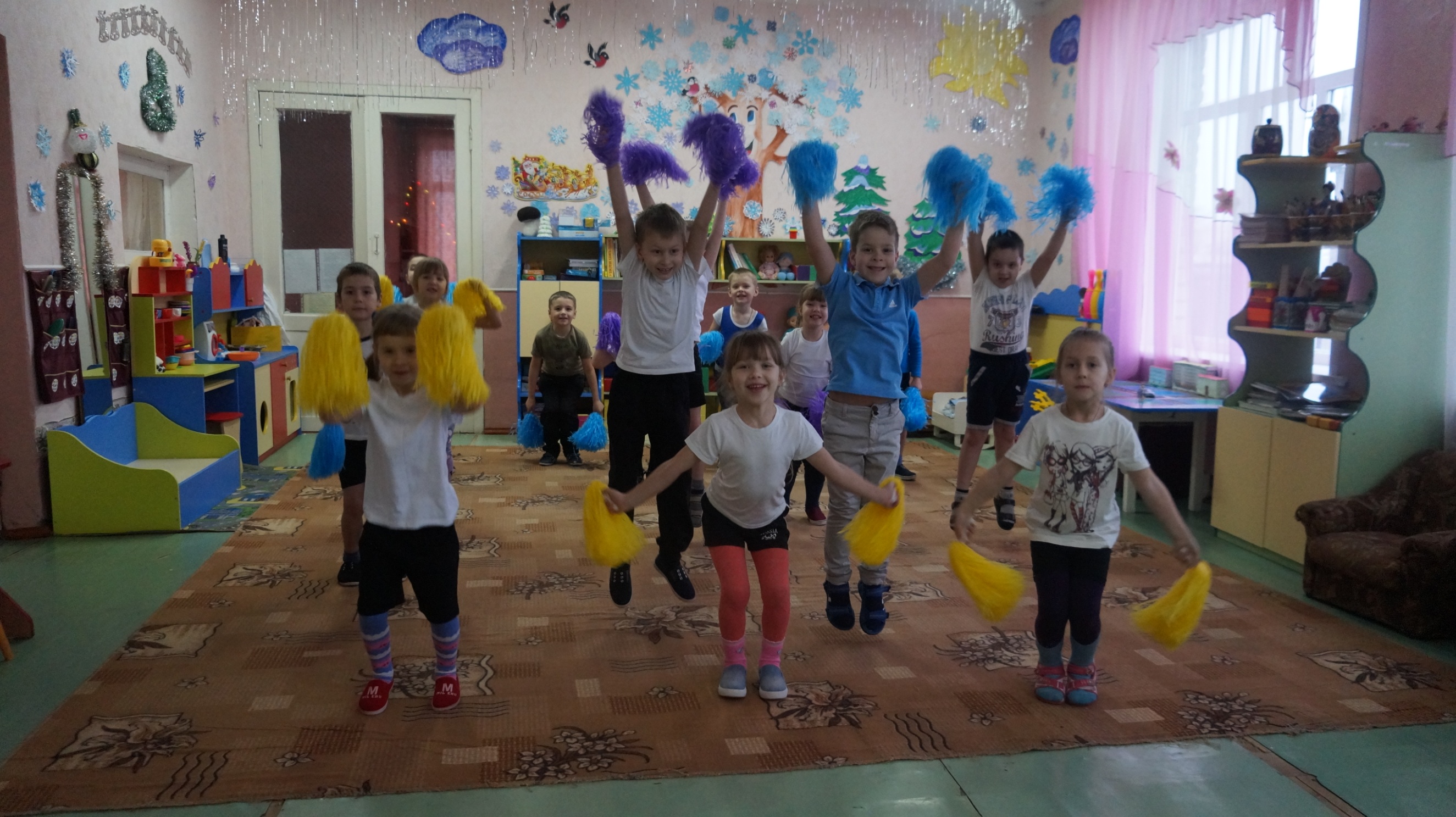 Использование фитнеса в работе детского сада  уже дало свои положительные результаты. Дети жизнерадостны, подвижны, с хорошим физическим развитием, правильной осанкой.
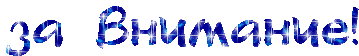